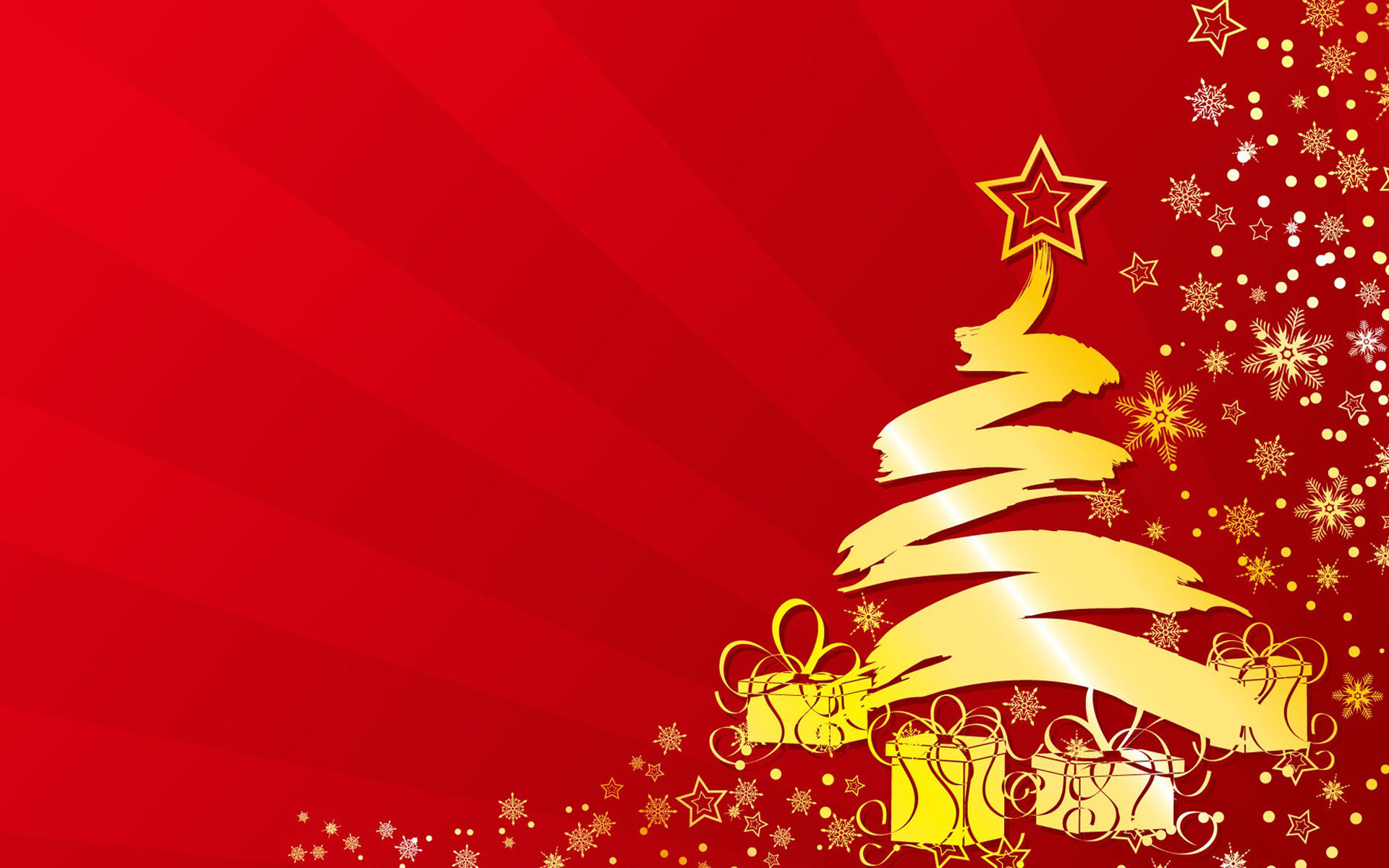 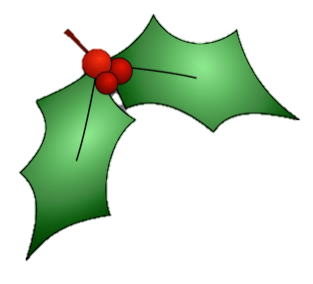 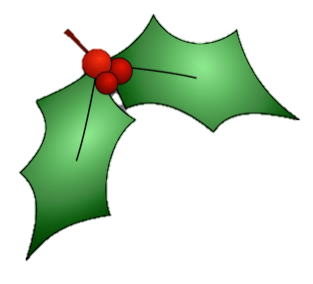 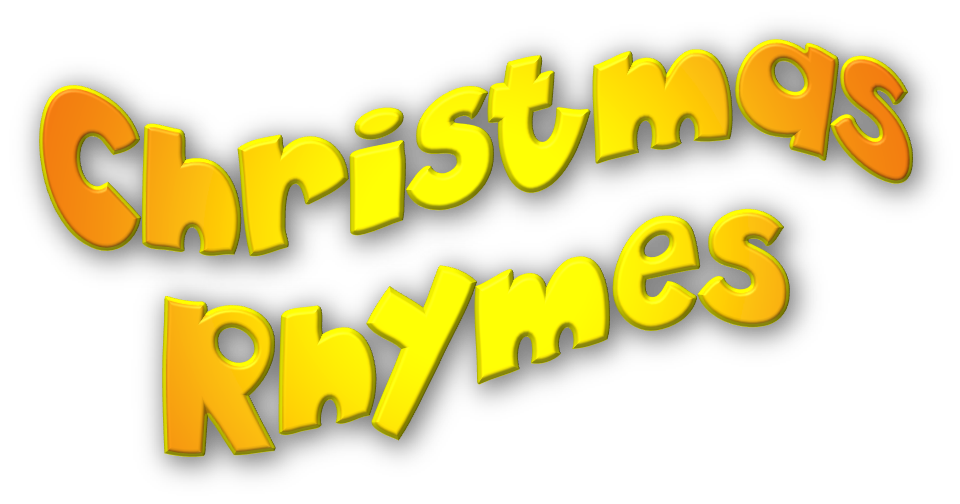 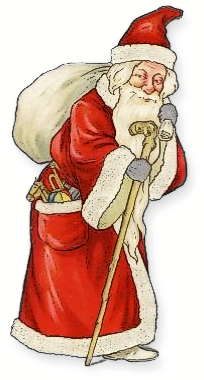 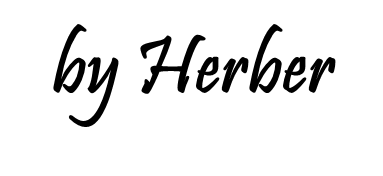 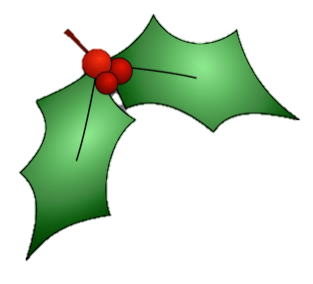 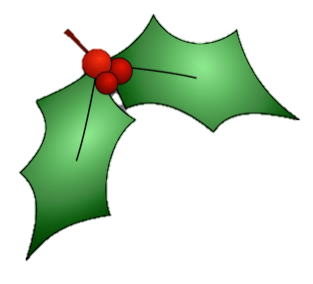 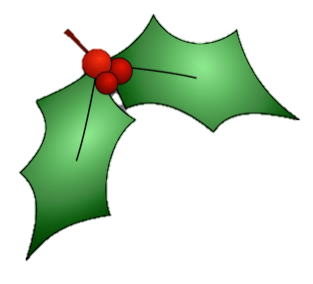 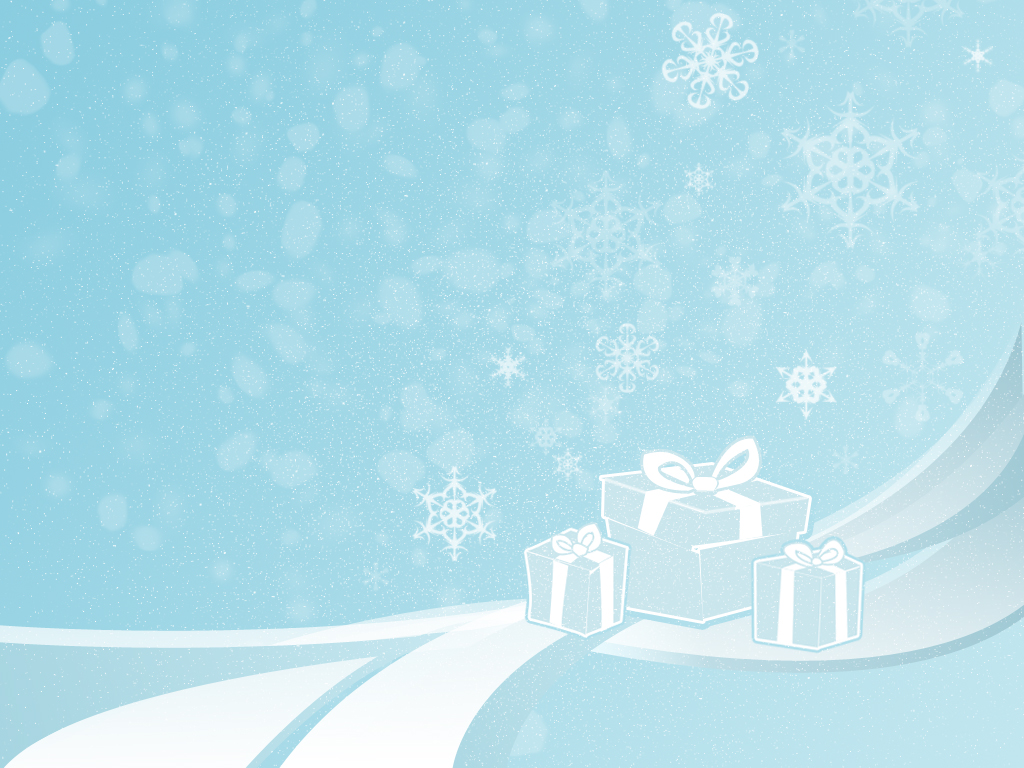 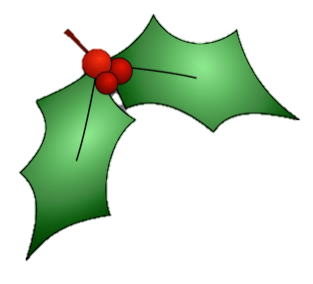 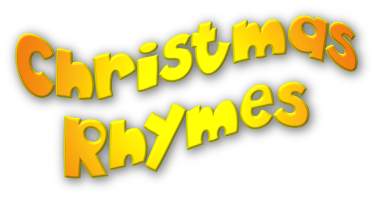 Something you send to say “Merry Christmas” that rhymes with yard.
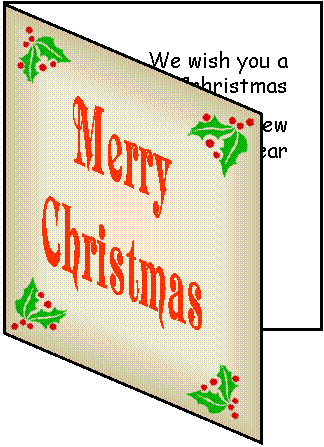 card
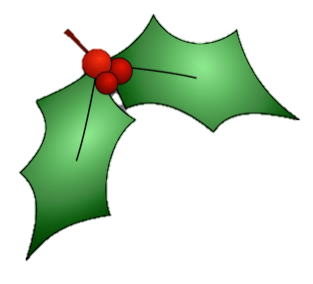 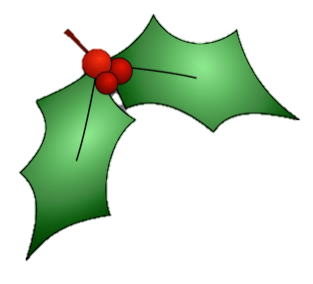 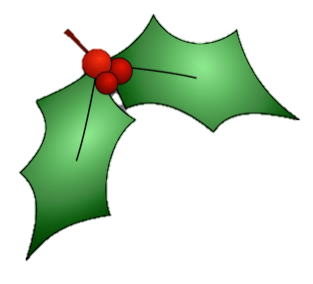 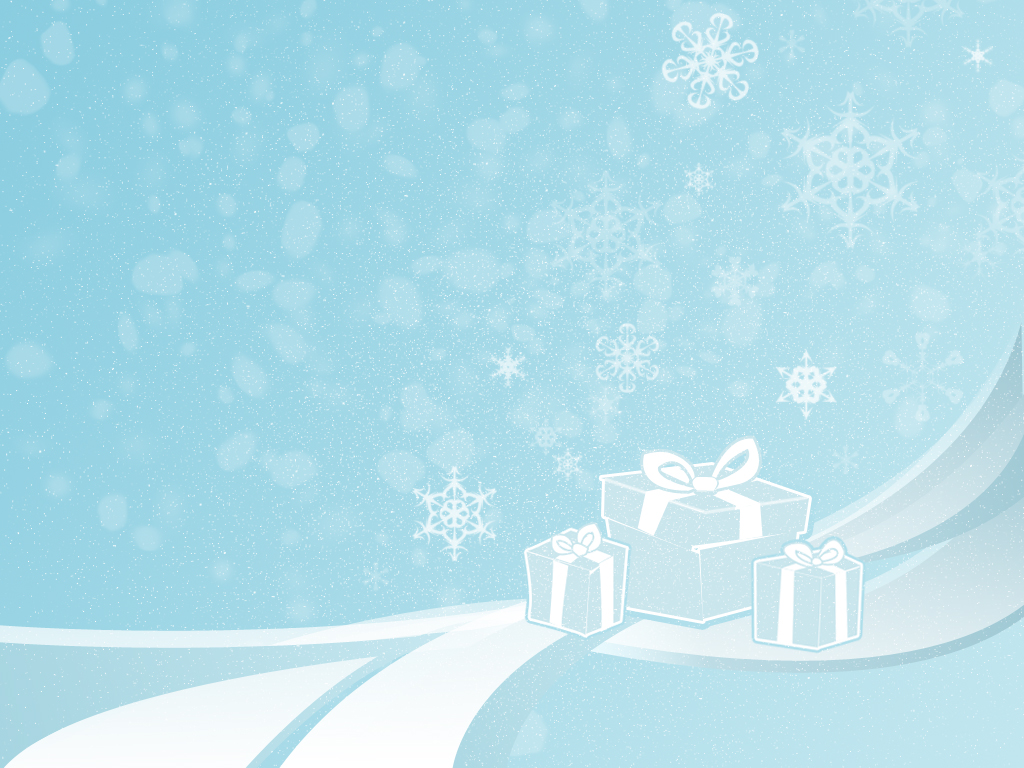 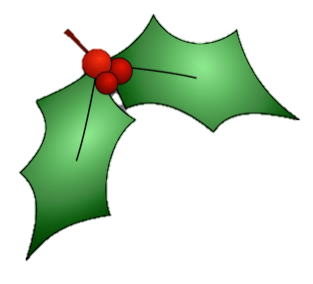 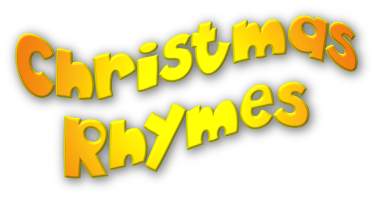 Something Santa gives you that rhymes with lift.
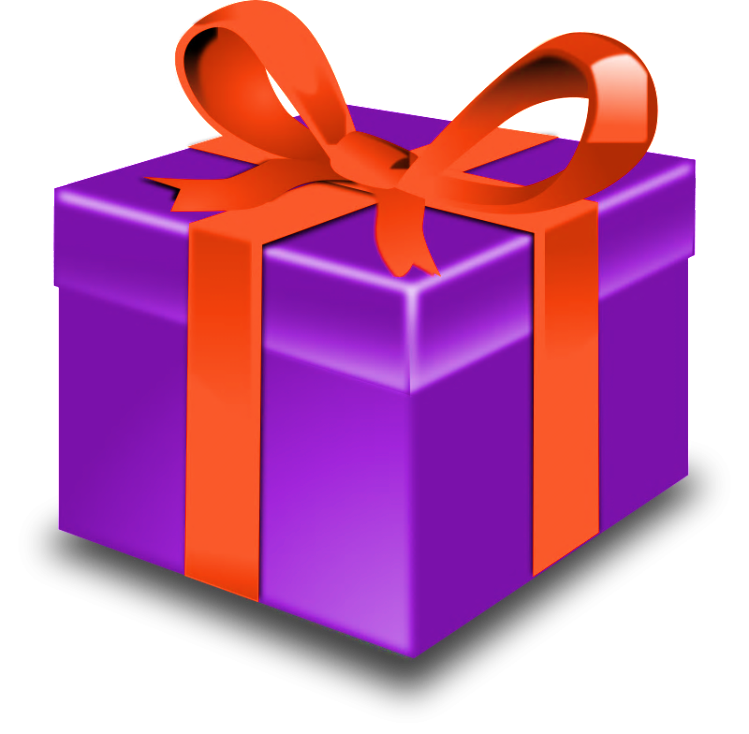 gift
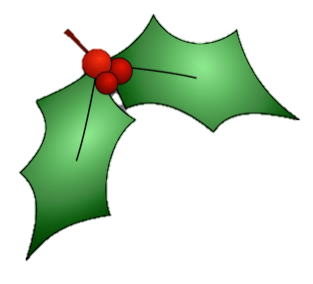 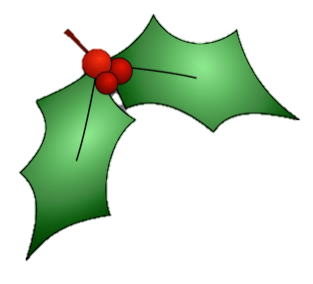 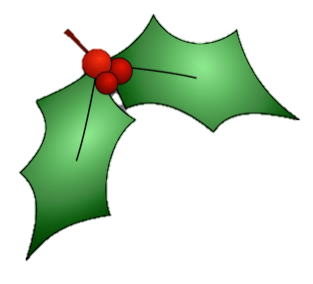 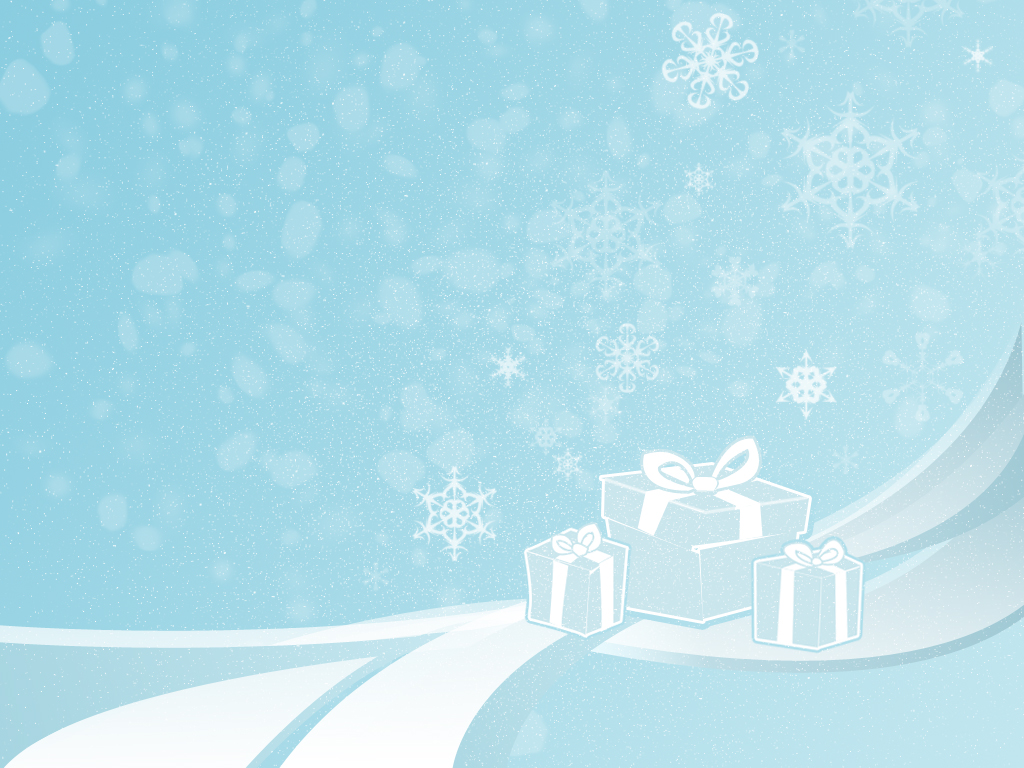 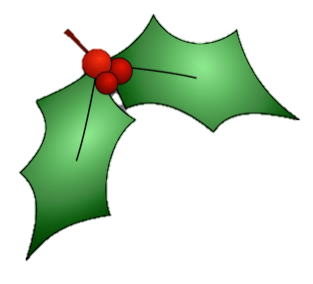 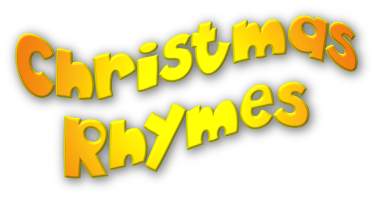 Something Santa holds 
that rhymes with back.
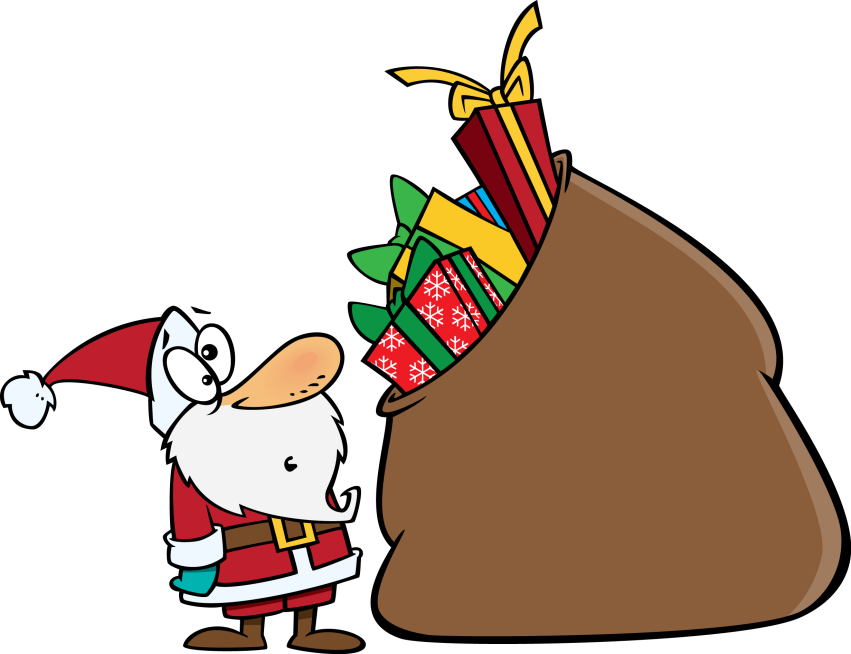 sack
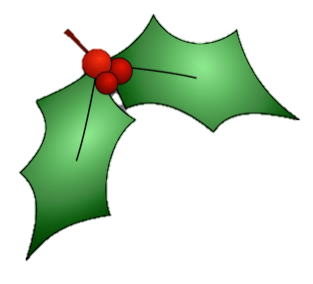 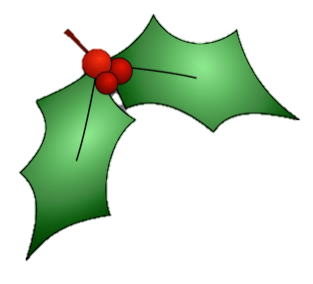 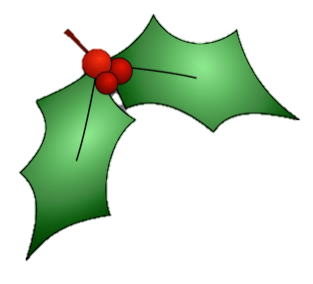 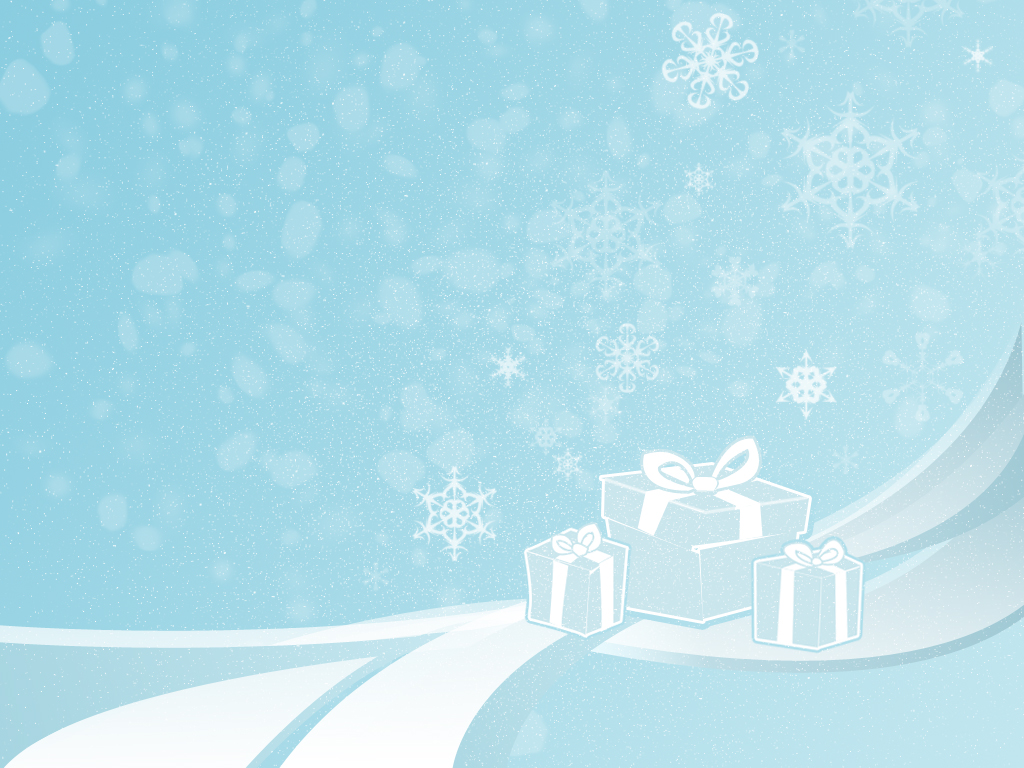 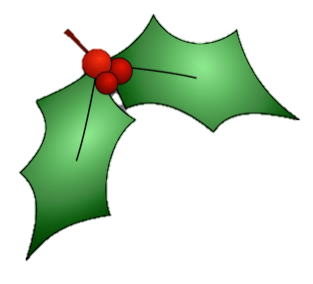 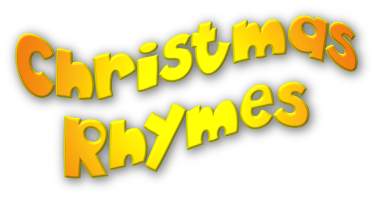 Something Santa drives that rhymes with day.
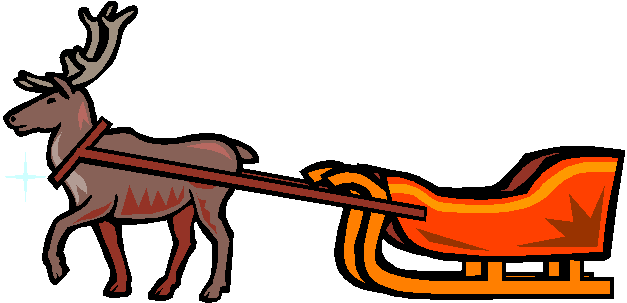 sleigh
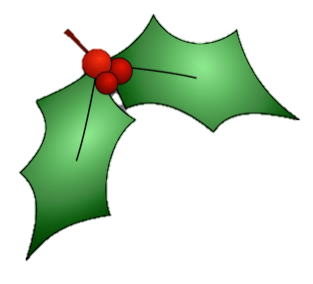 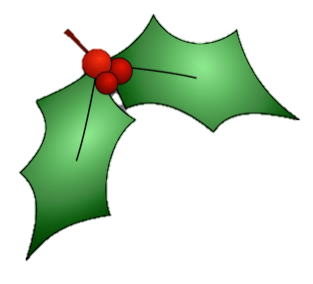 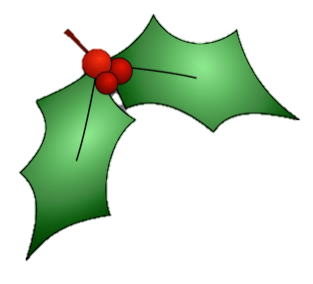 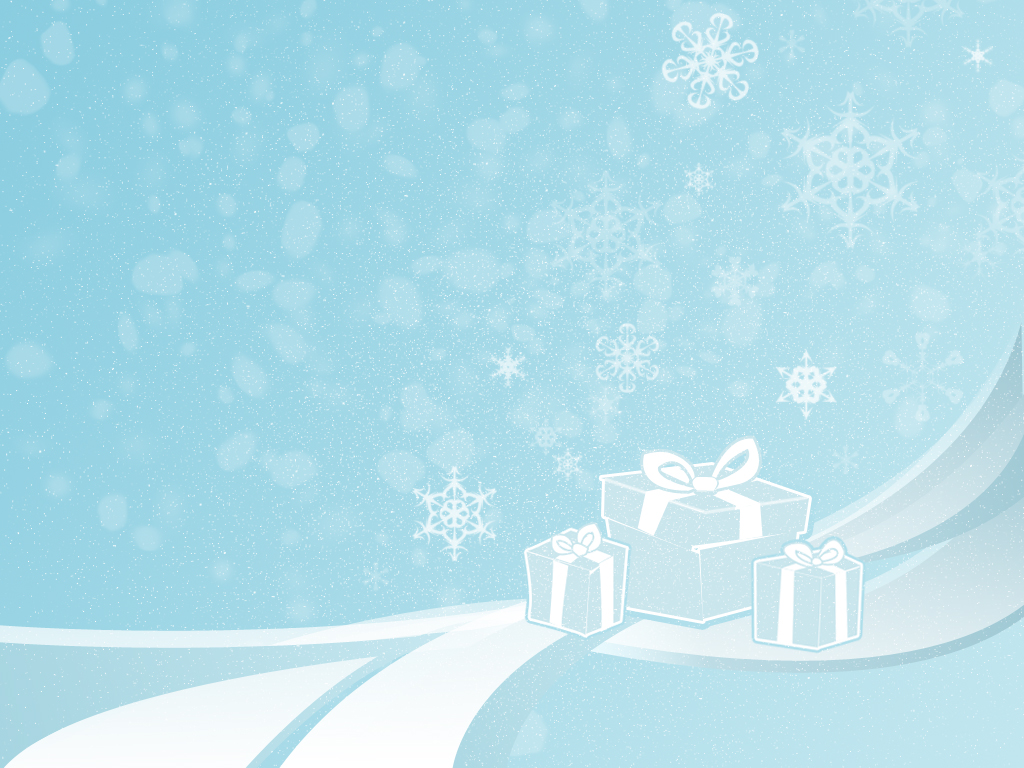 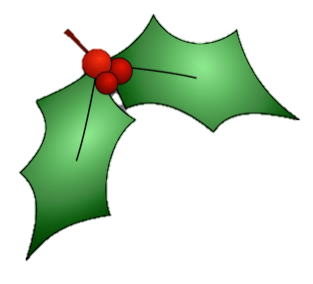 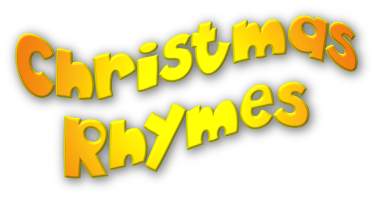 A Santa’s reindeer that rhymes with wolf.
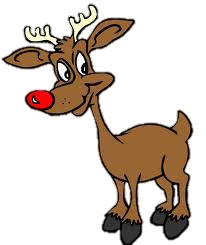 Rudolph
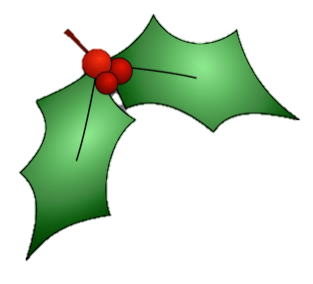 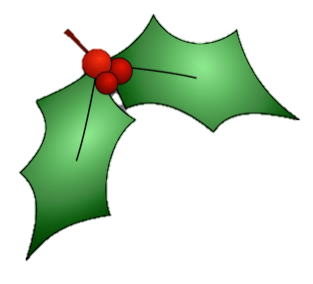 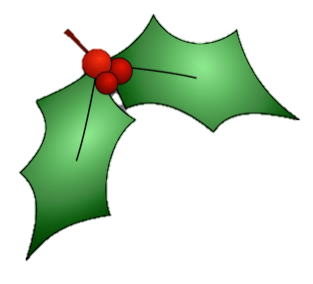 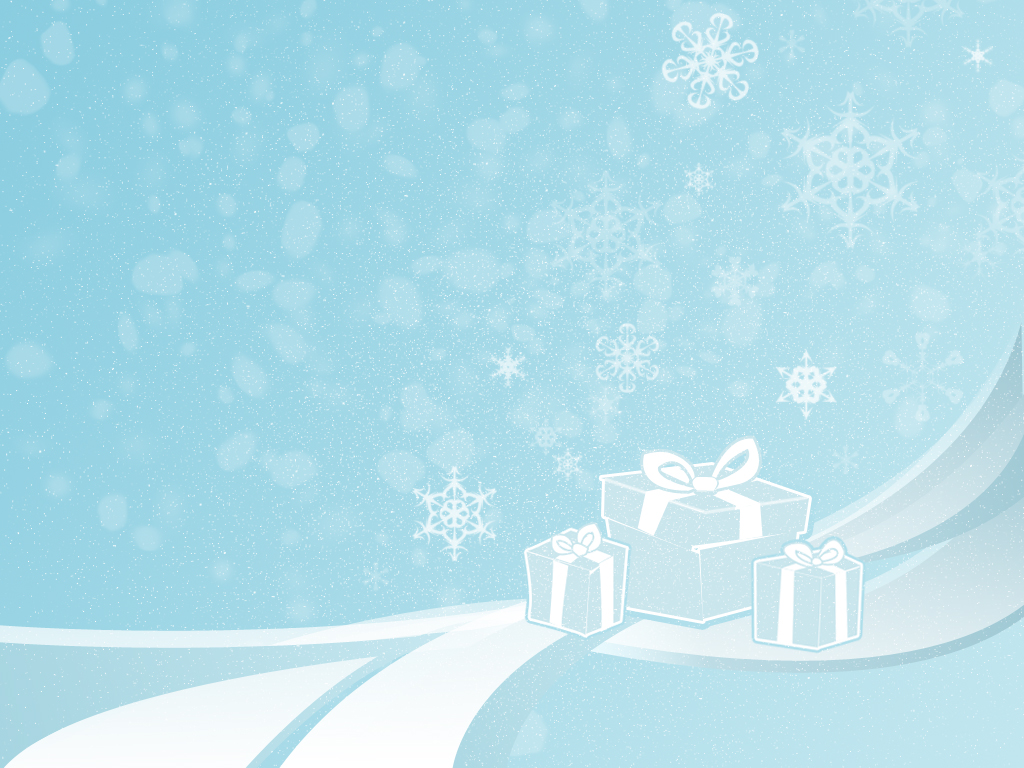 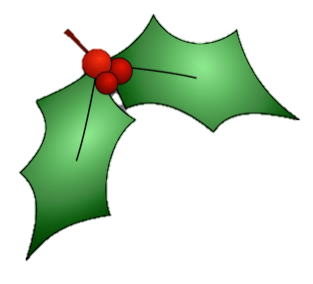 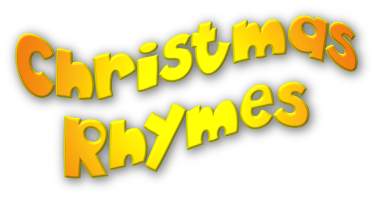 Someone who helps Santa that rhymes with shelf.
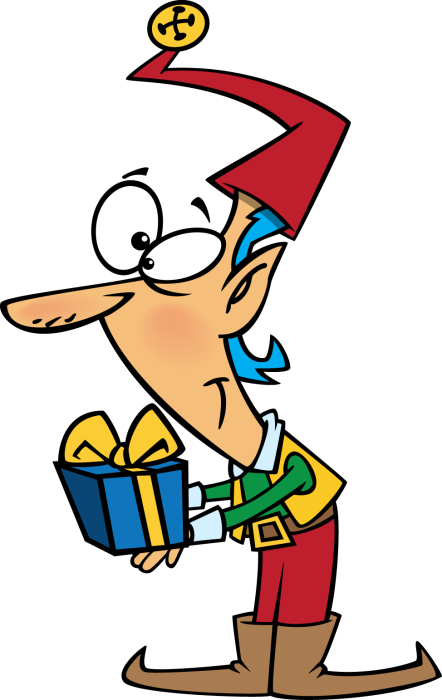 Elf
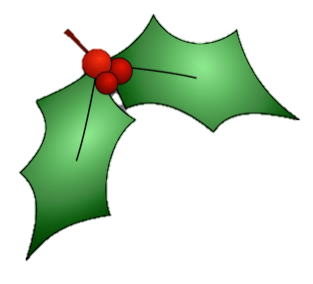 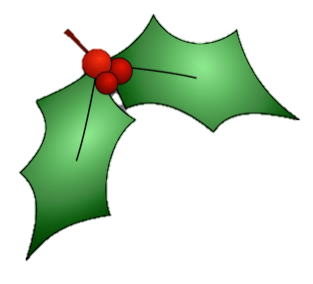 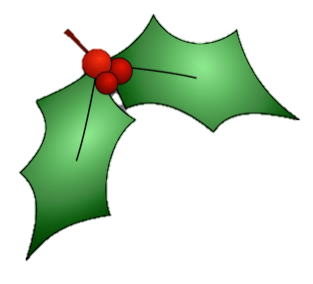 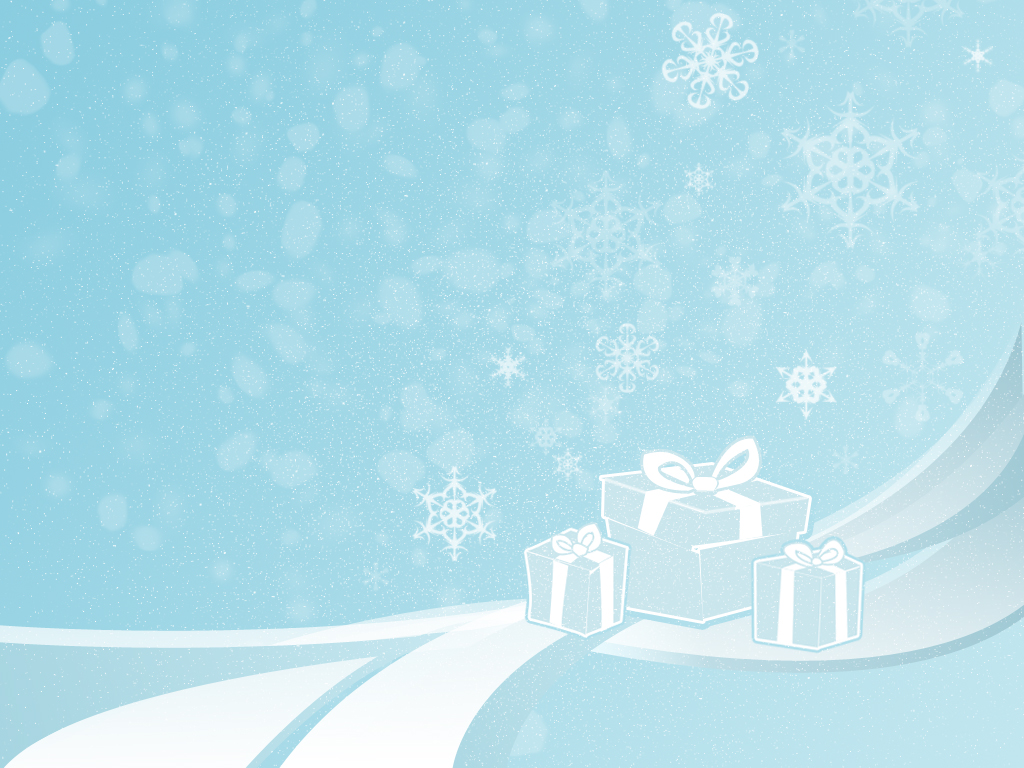 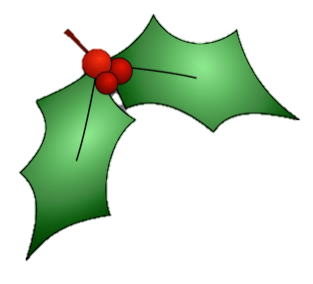 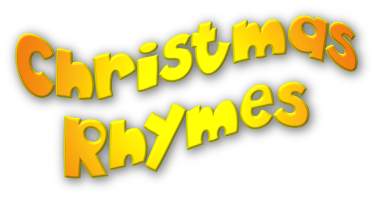 Something people sing at Christmas that rhymes with barrel.
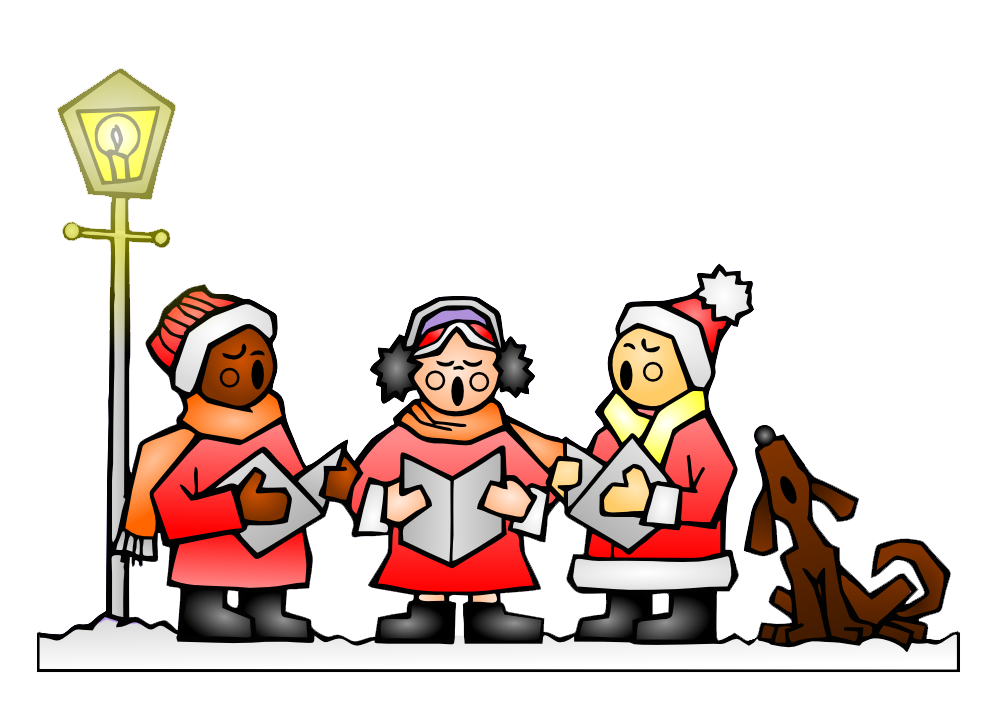 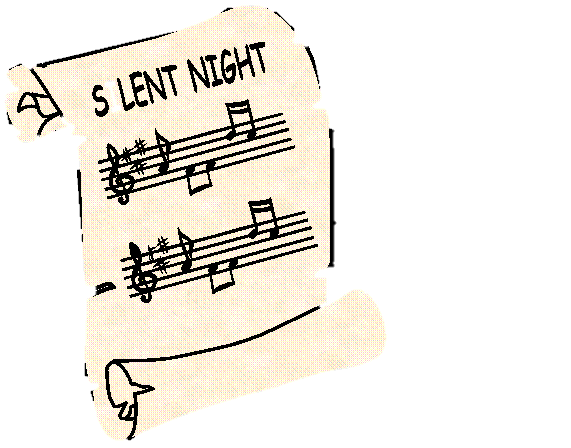 carol
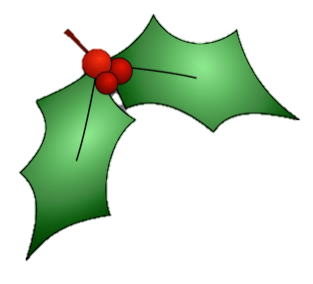 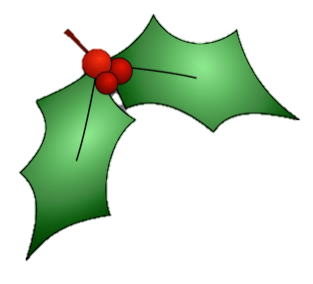 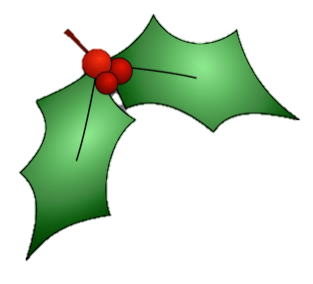 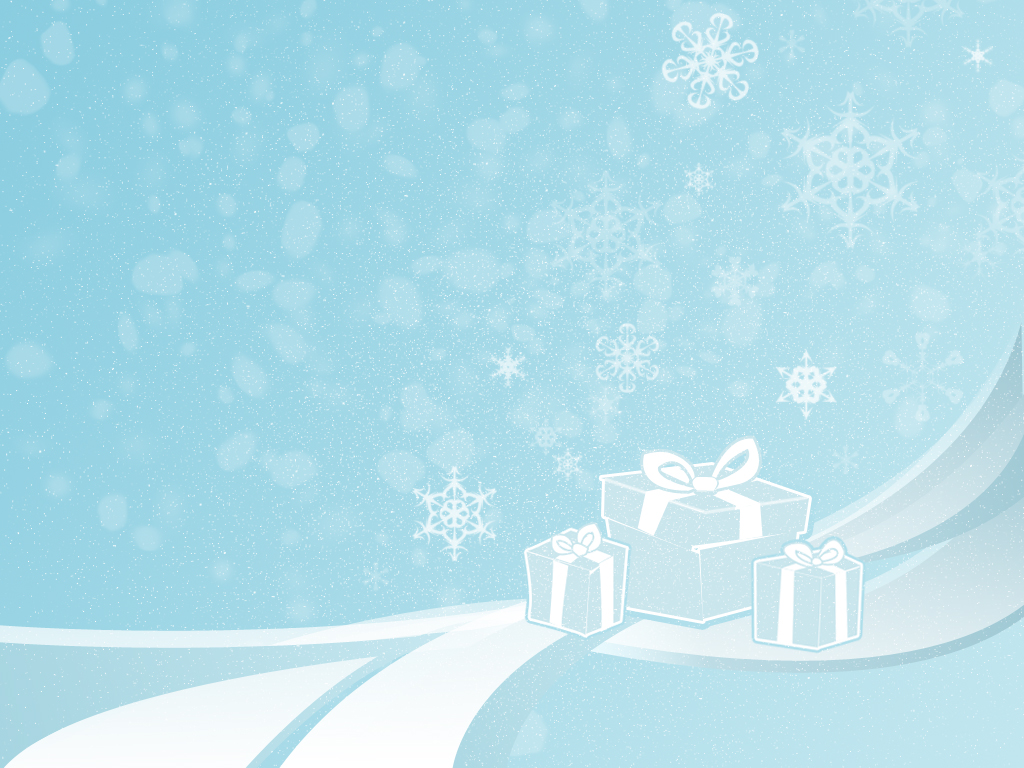 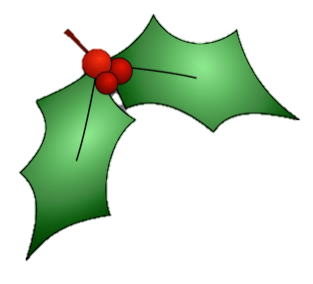 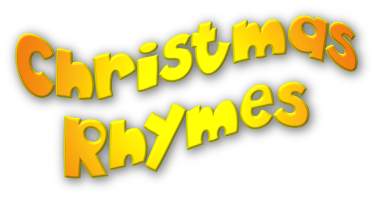 Something green you decorate that rhymes with see.
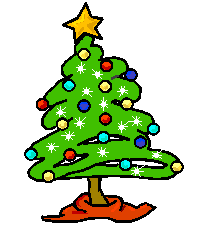 tree
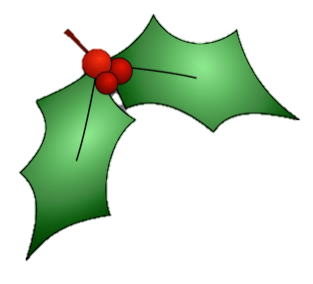 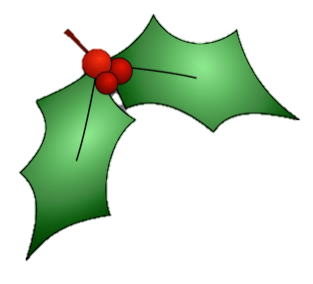 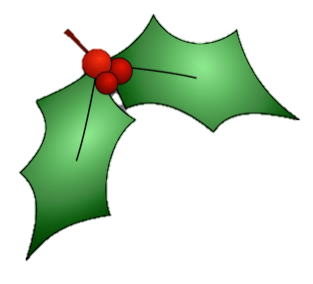 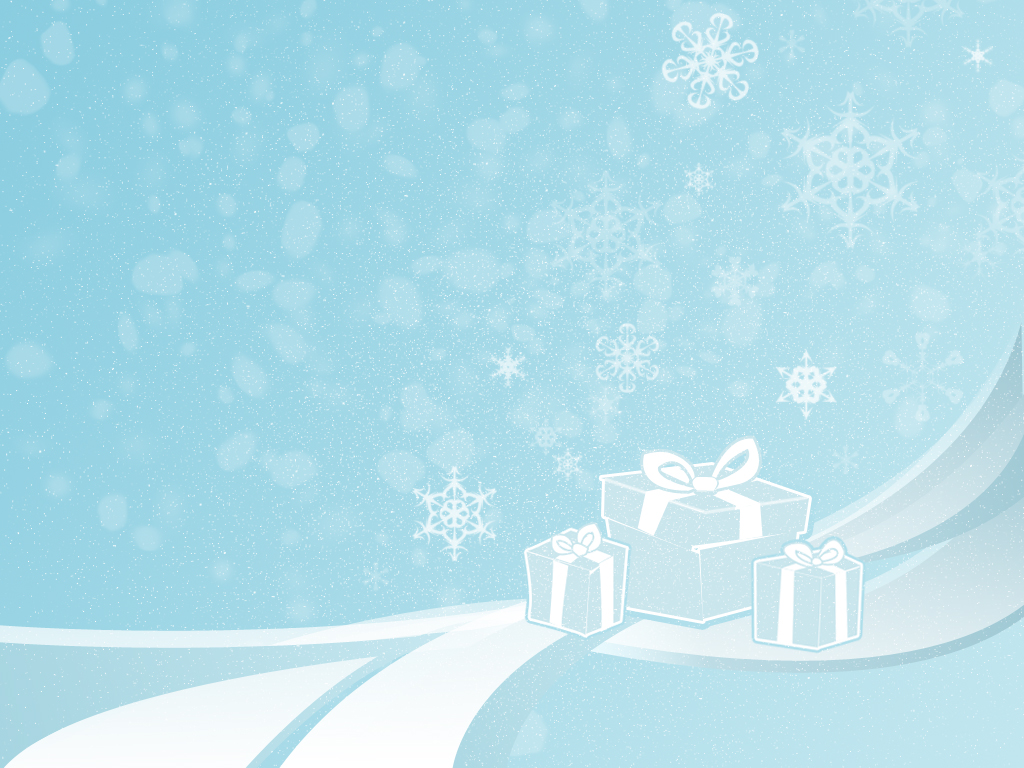 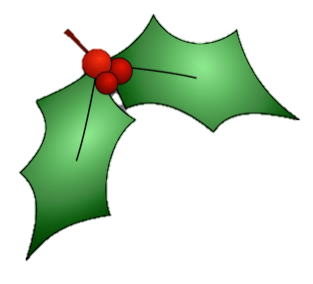 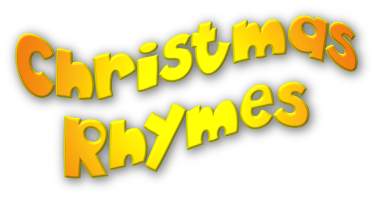 Something you put on the top 
of the tree that rhymes with guitar.
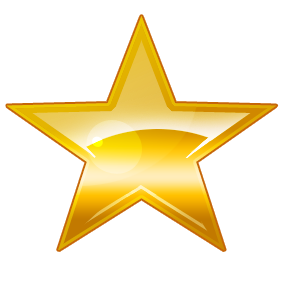 star
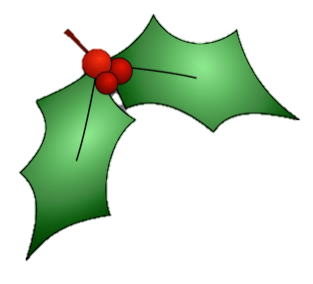 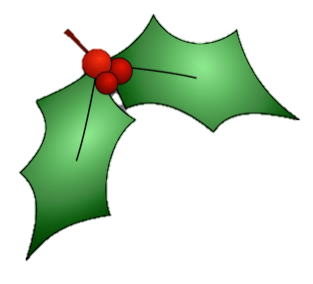 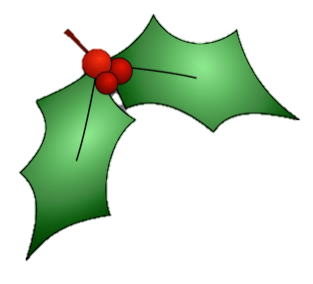 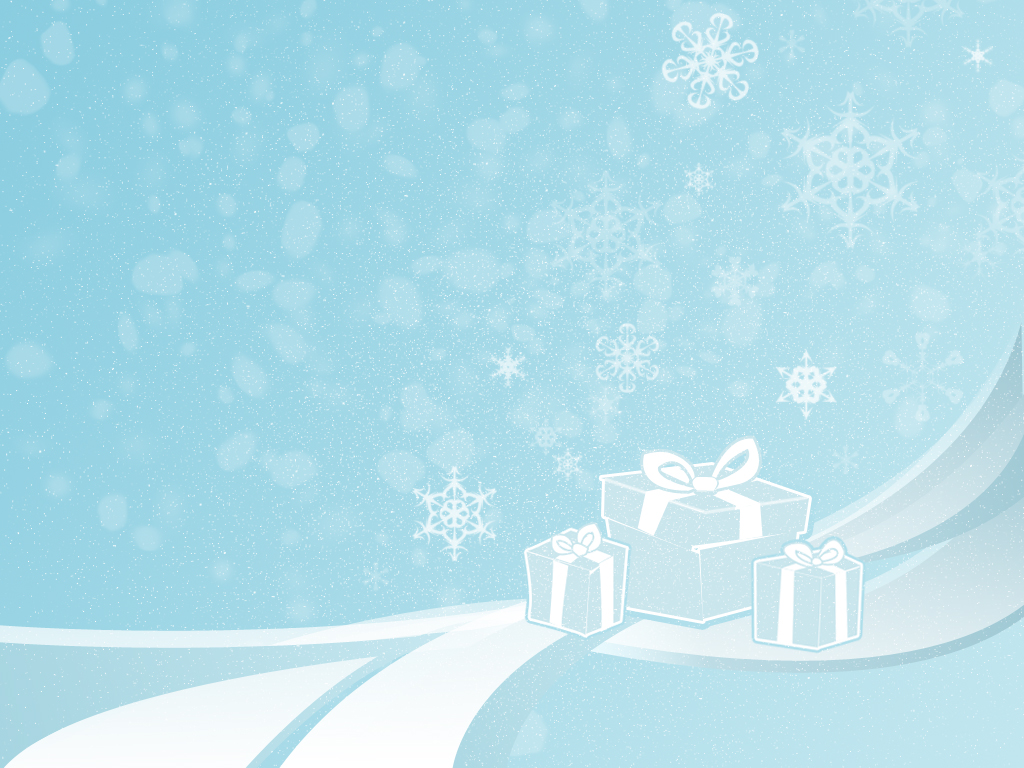 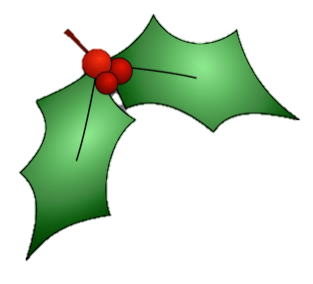 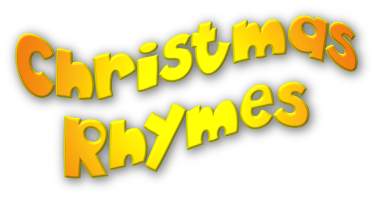 Something you put on the door 
that rhymes with read.
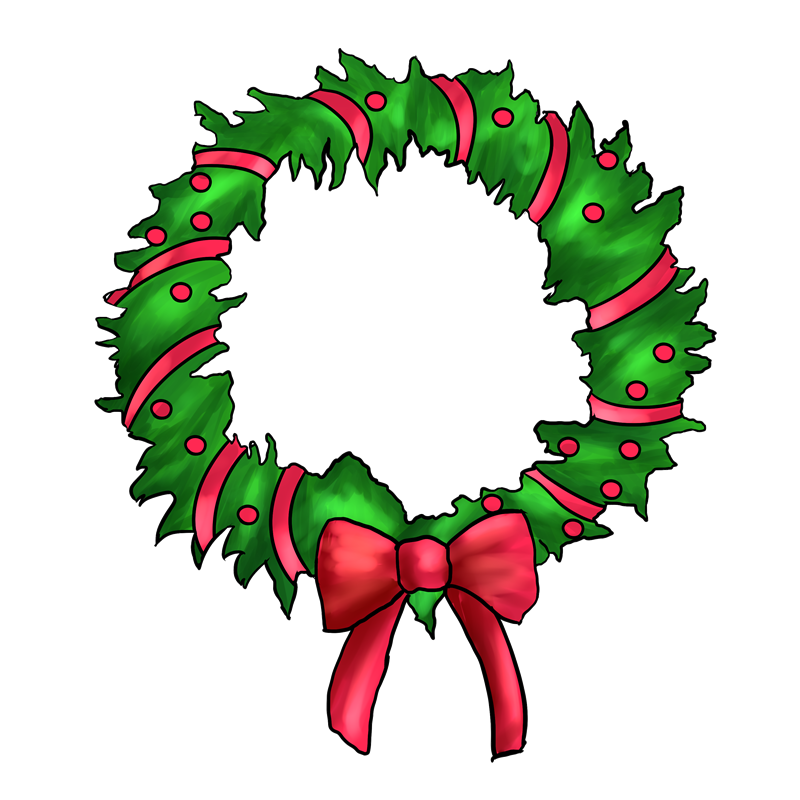 wreath
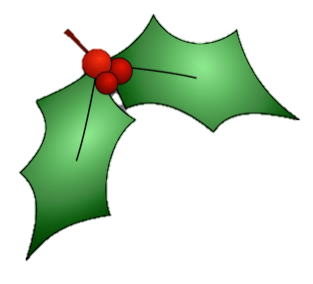 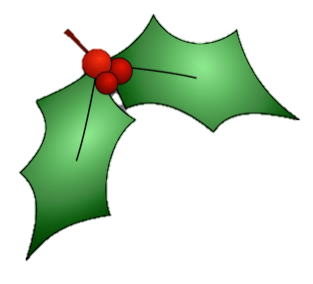 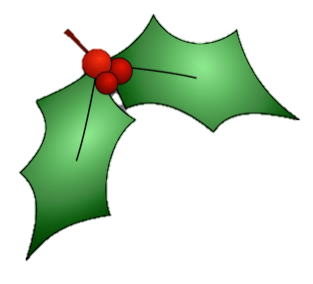 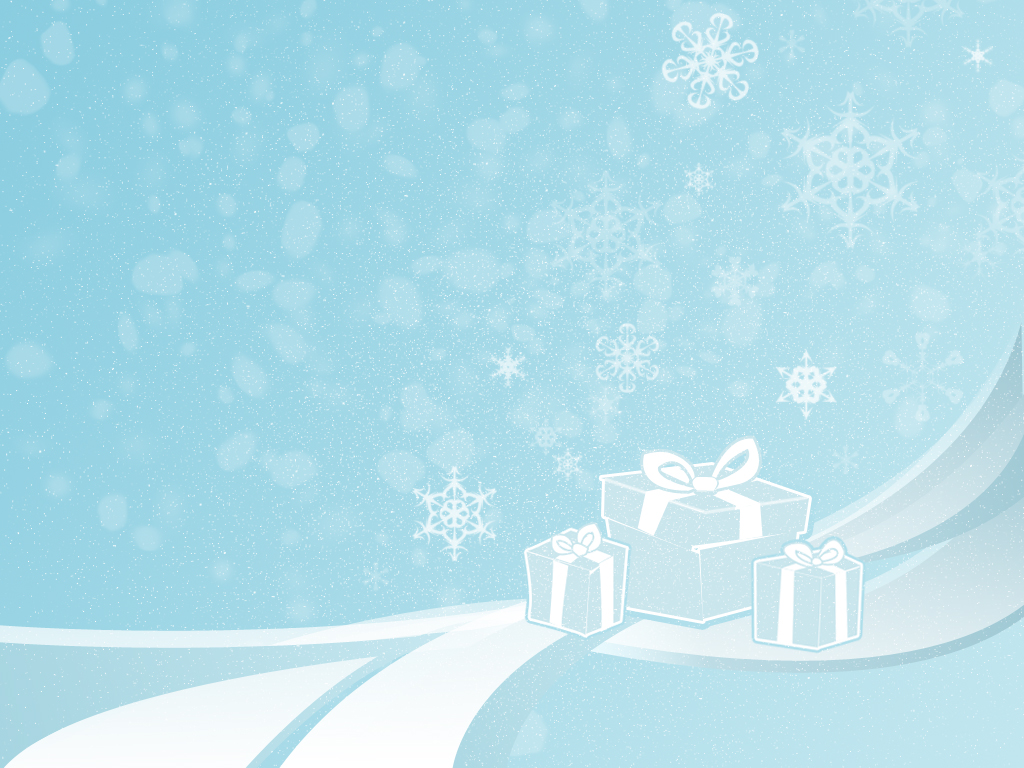 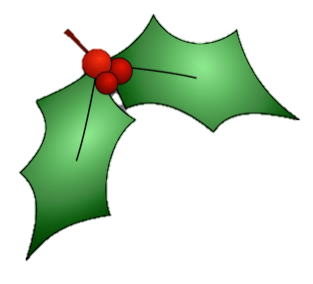 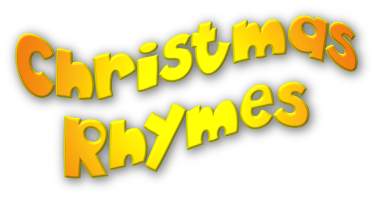 A Christmas ornament
that rhymes with lolly.
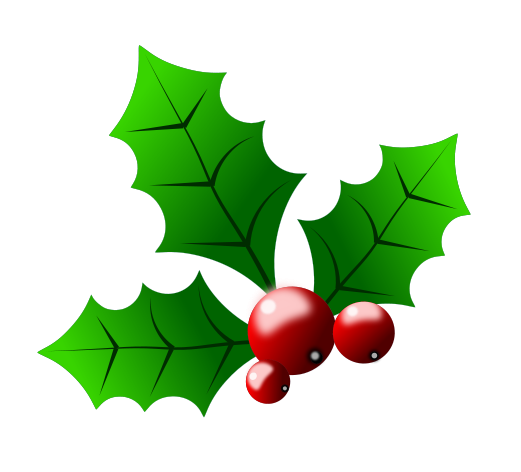 holly
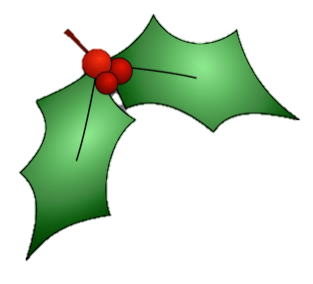 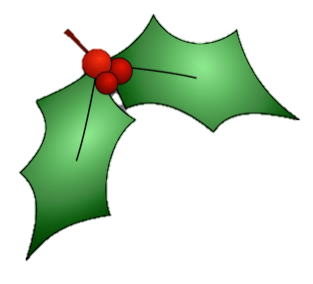 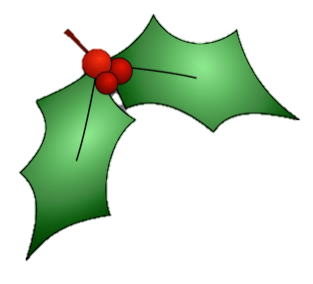 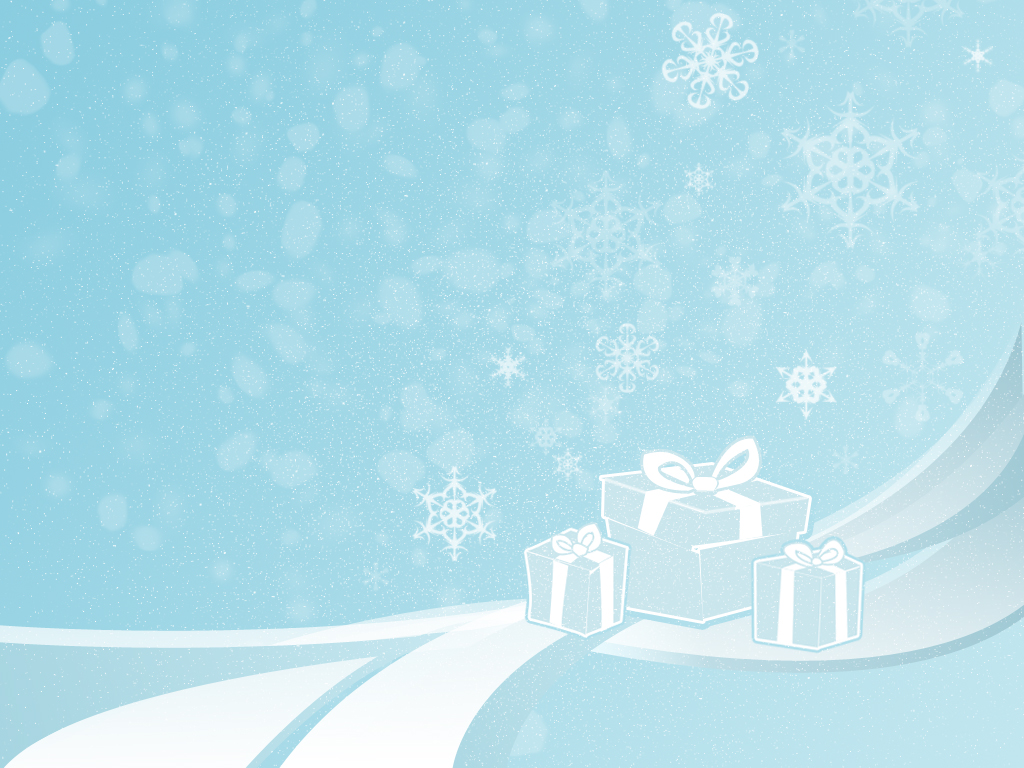 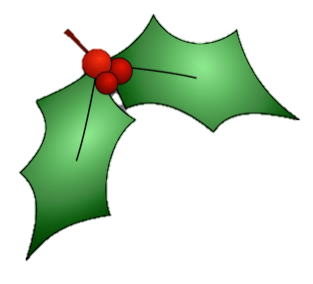 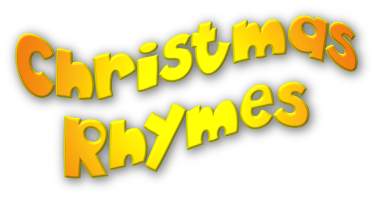 Something you hang by the fireplace that rhymes with rocking.
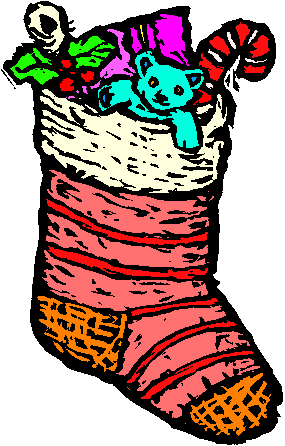 stocking
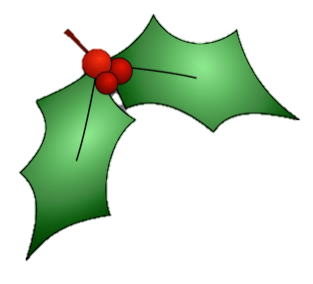 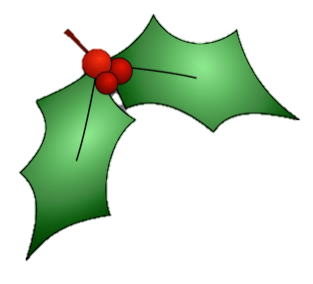 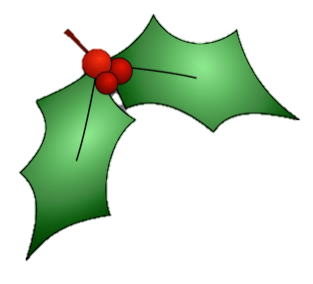 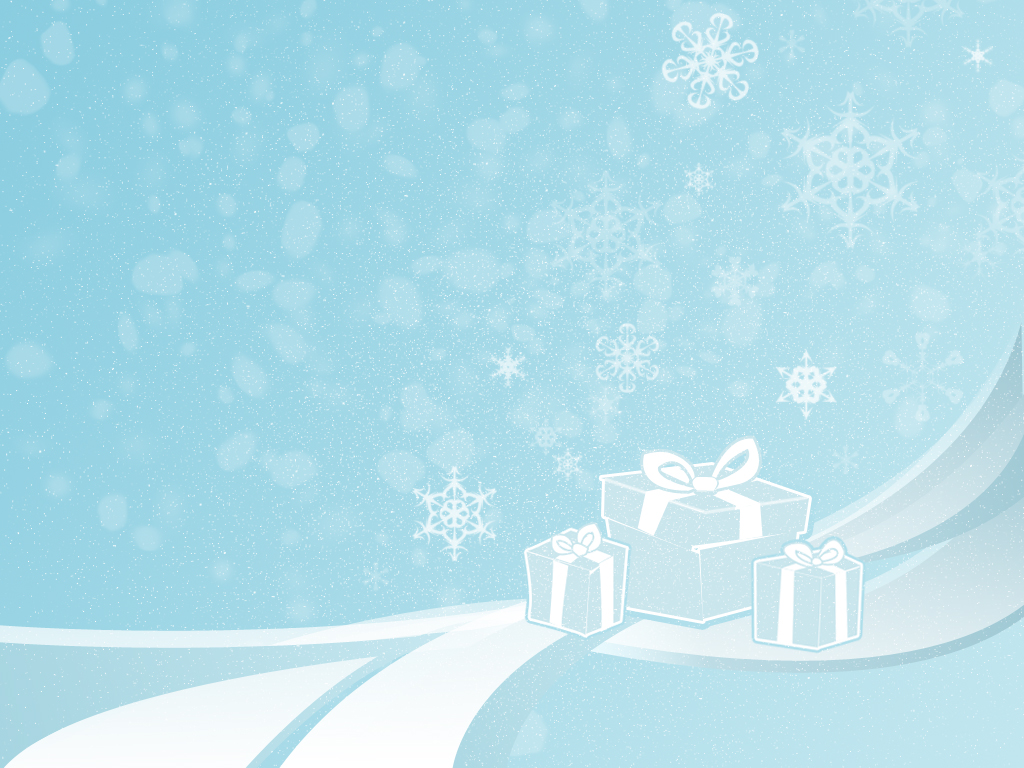 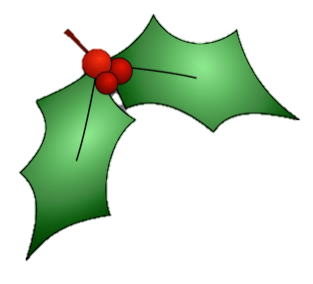 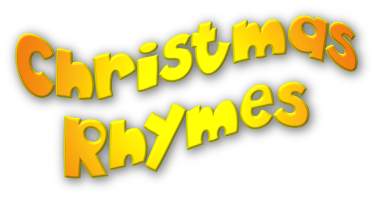 Something you light 
that rhymes with handle.
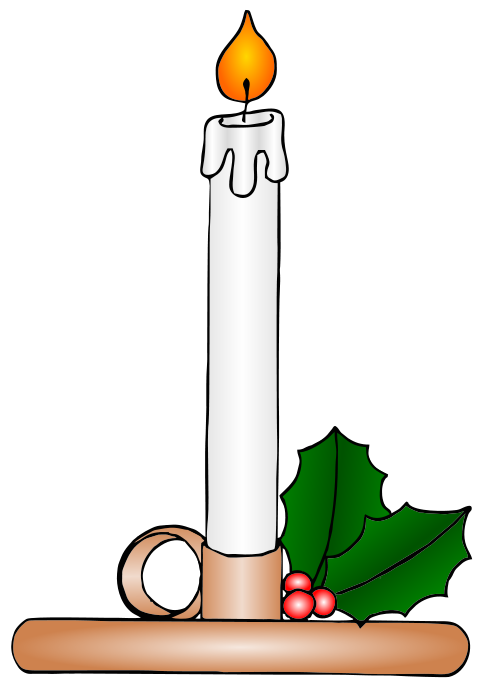 candle
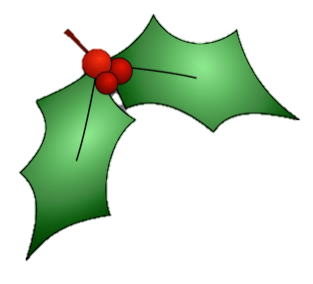 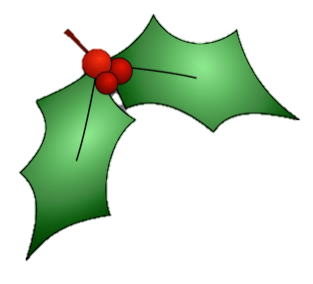 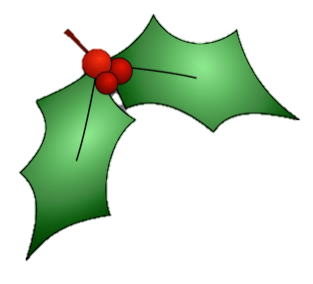 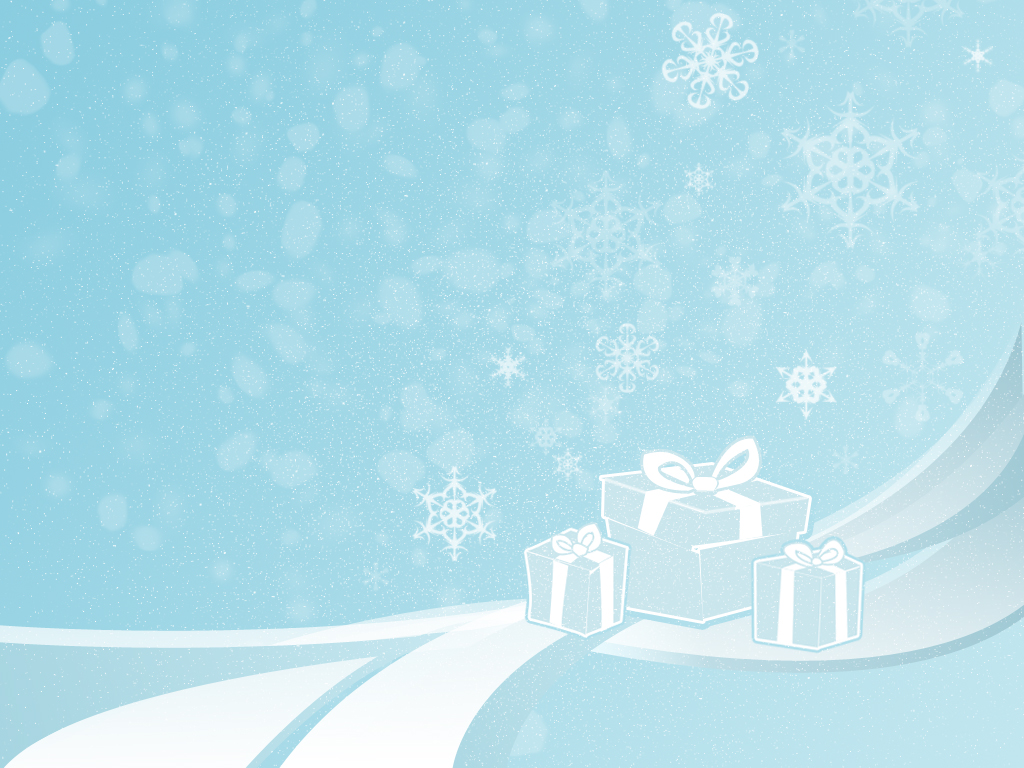 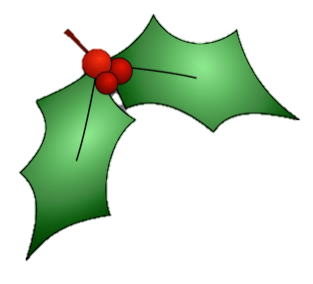 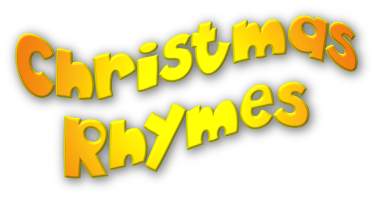 Something Santa rings 
that rhymes with well.
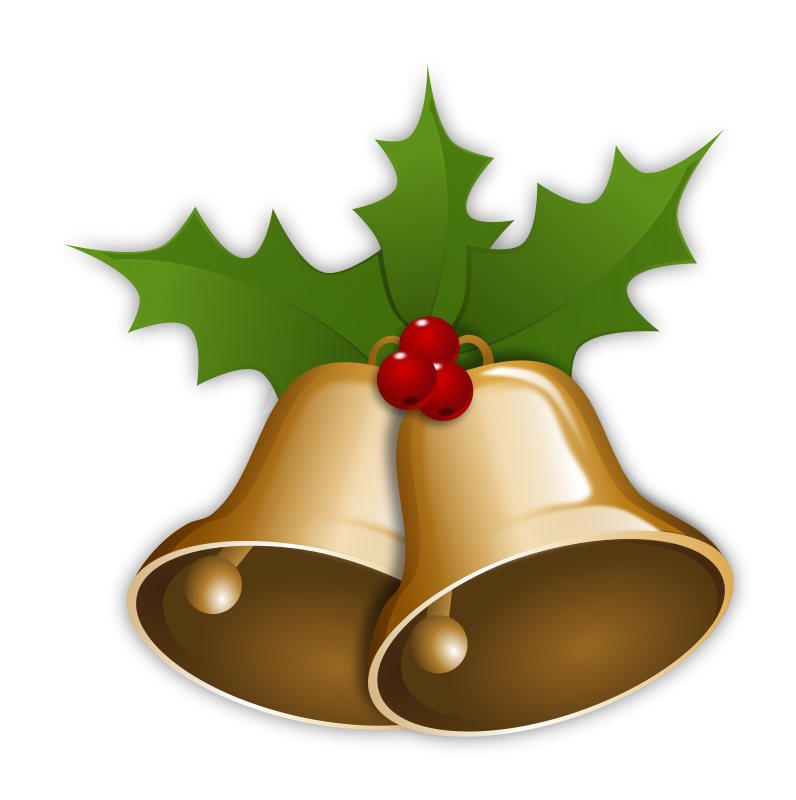 bell
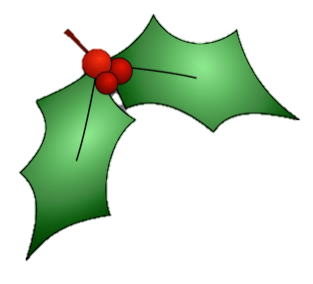 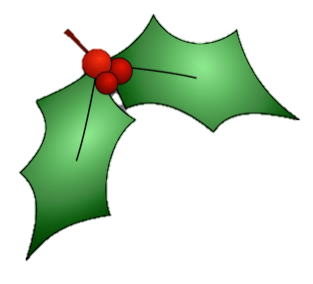 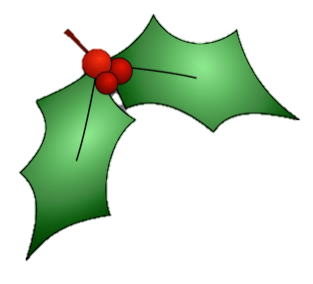 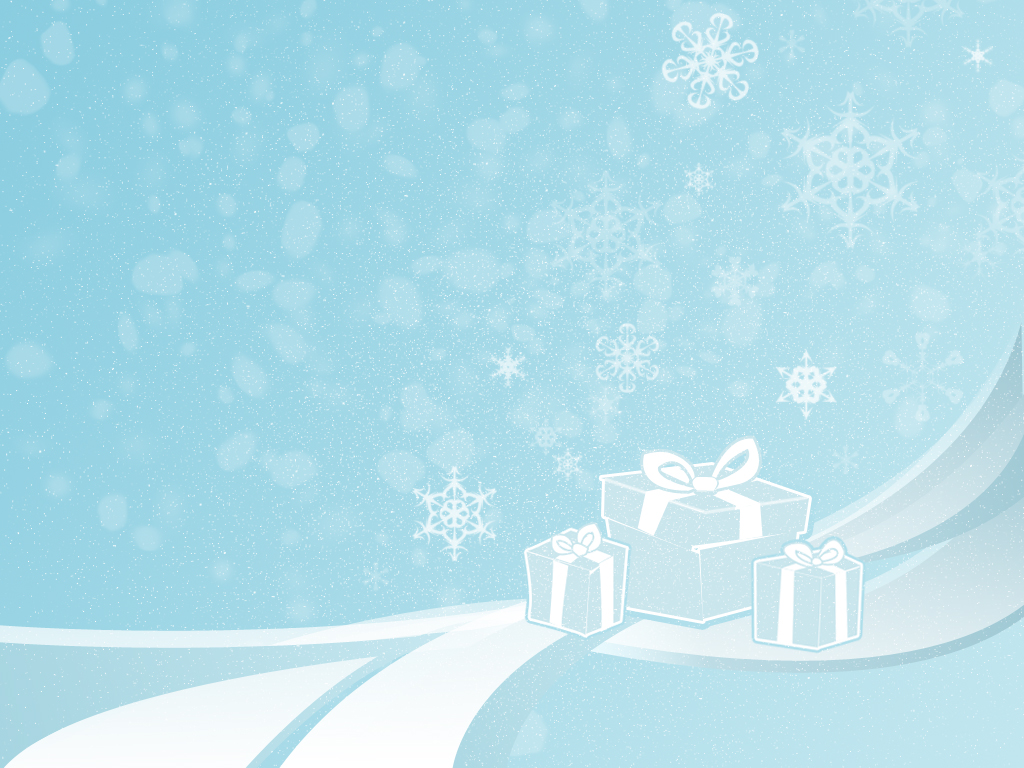 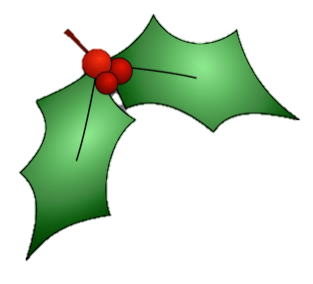 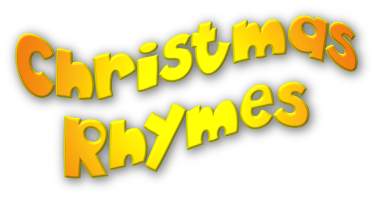 Something sweet
that rhymes with lane.
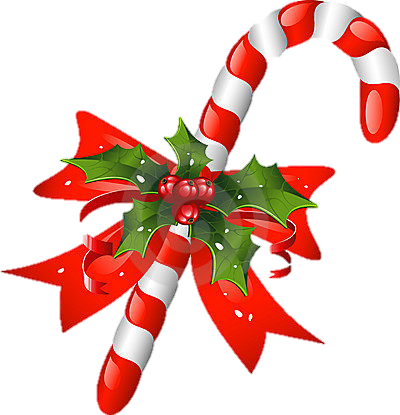 candy cane
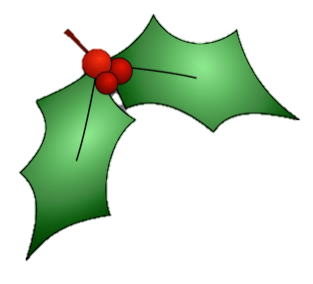 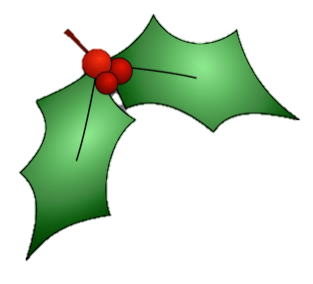 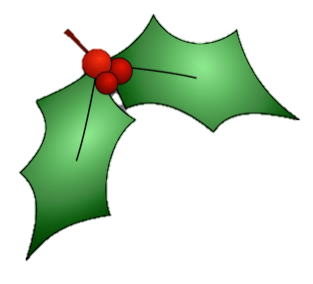 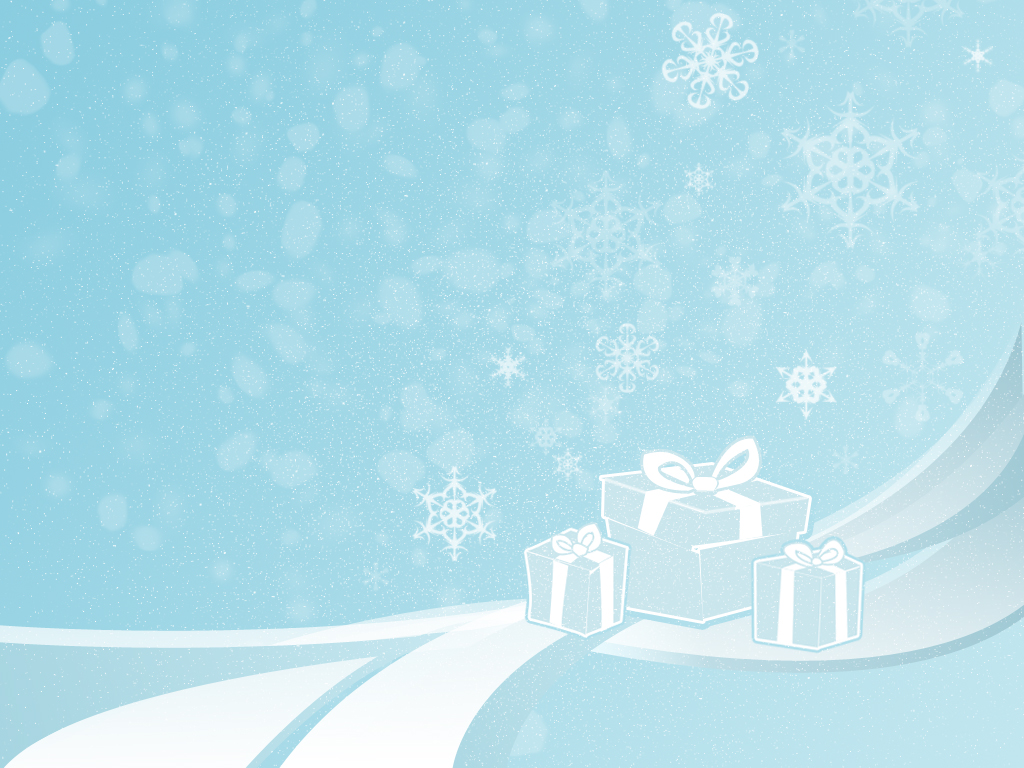 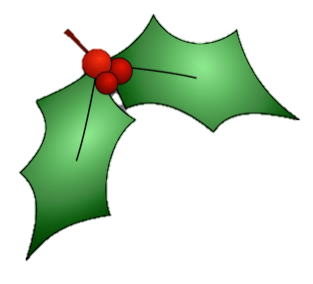 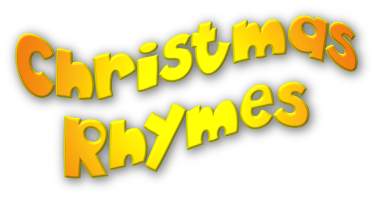 Something people put on the roof that rhymes with rights.
lights
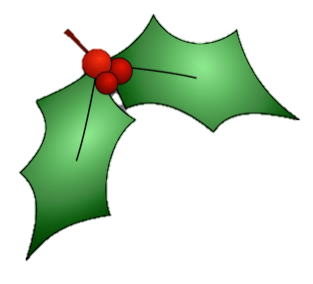 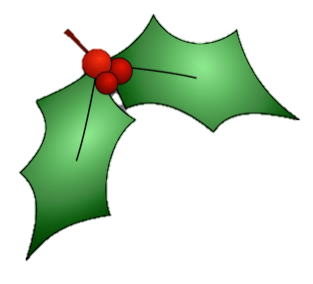 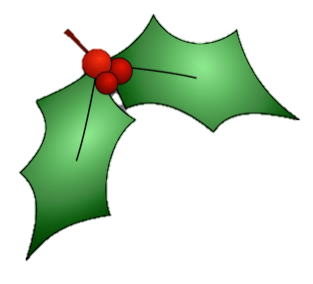 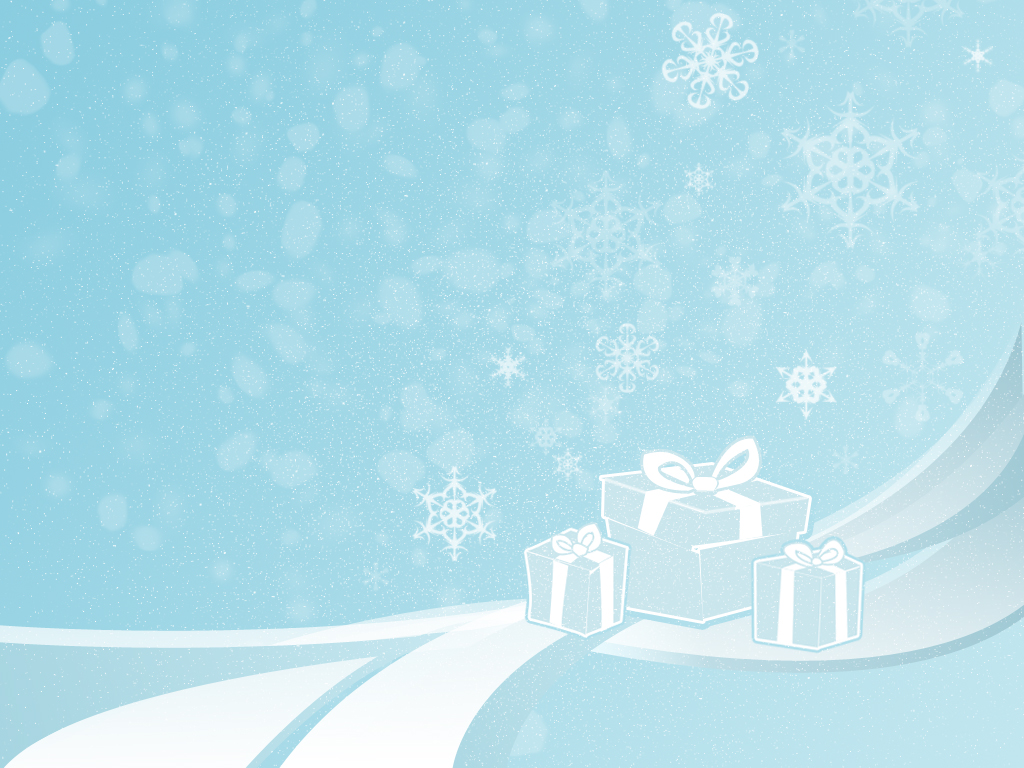 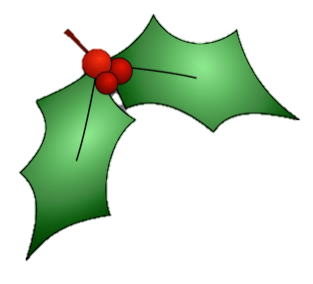 Merry Christmas!
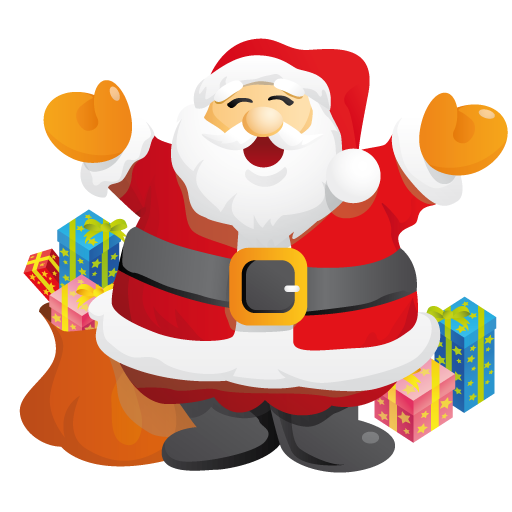 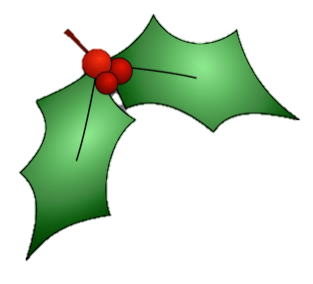 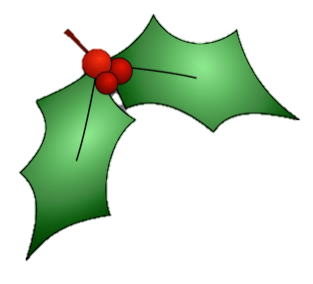 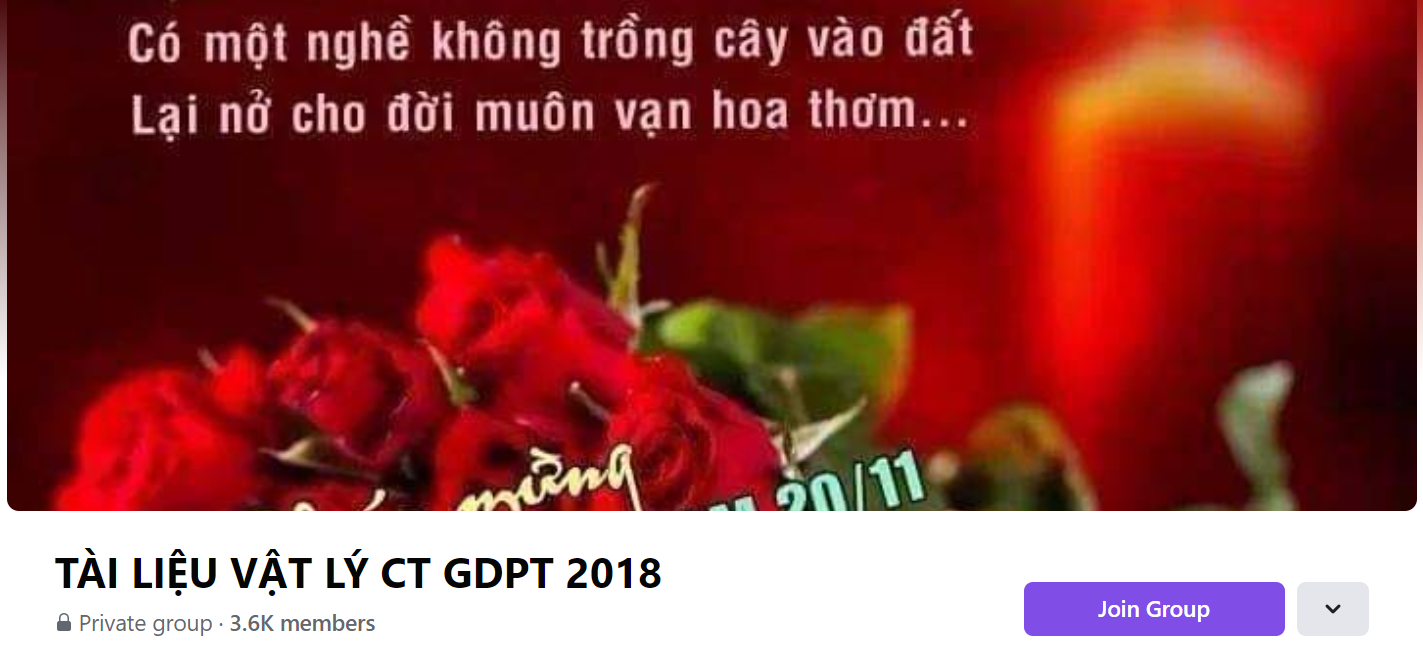 SƯU TẦM: ĐOÀN VĂN DOANH, NAM TRỰC, NAM ĐỊNH
LINK NHÓM DÀNH CHO GV BỘ MÔN VẬT LÝ TRAO ĐỔI TÀI LIỆU VÀ CHUYÊN MÔN CT 2018
https://www.facebook.com/groups/299257004355186